МАОУ «Гимназия №5» г. Пермь
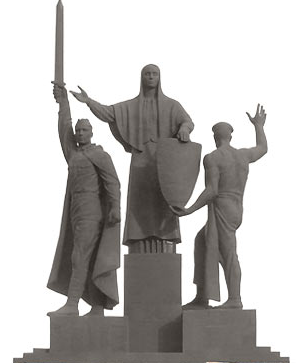 «УРАЛ-ФРОНТУ» 
(музейная экспозиция)
Классный  руководитель: 
Одинцова Юлия Александровна
Памятник   «Фронту и тылу»  г. Пермь
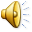 Воздействие на эмоциональную сферу
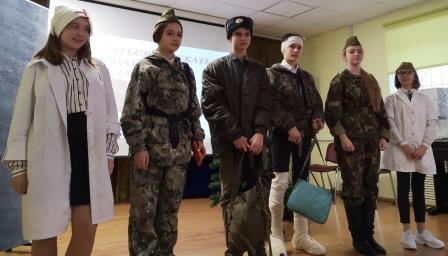 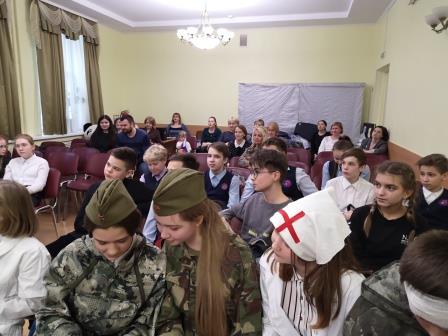 ДОМ
АМЯТЬ
Родина
Школа
Семья
ПАМЯТЬ
Цель: создать  музейную экспозицию «Урал - фронту».
Семья
Урал - фронту
Блиндаж -  военный дом
Урал - фронту
Блиндаж -  военный дом
Письма с фронта, из семейных архивов
Письма с фронта, из семейных архивов
Комната артистки, собирающейся на фронт
Комната артистки, собирающейся на фронт
ЭКСПОЗИЦИИ
Предметы военного быта, хранящиеся в семьях
Документы, ордена и медали из семейных архивов
Документы, ордена и медали из семейных архивов
Альбом «Бессмертный полк» класса
Альбом «Бессмертный полк» класса
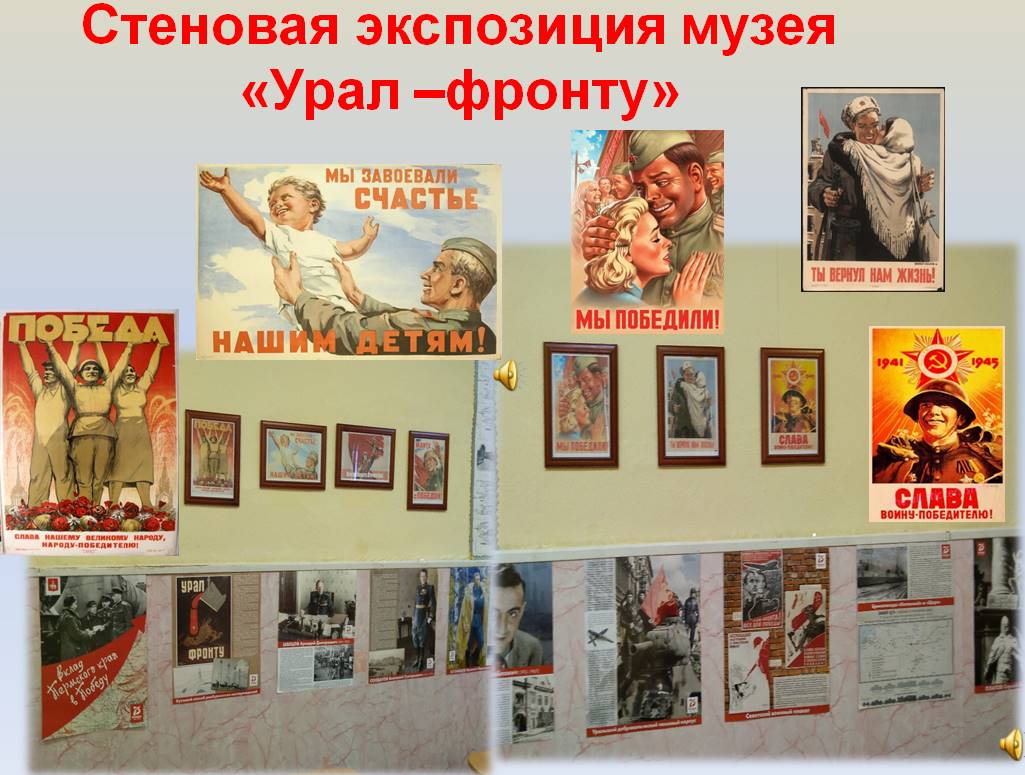 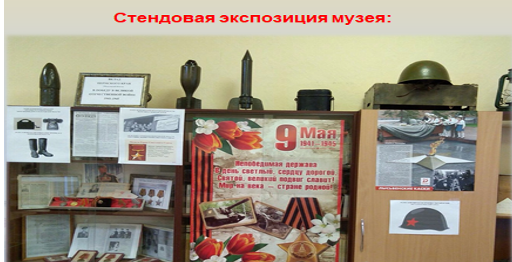 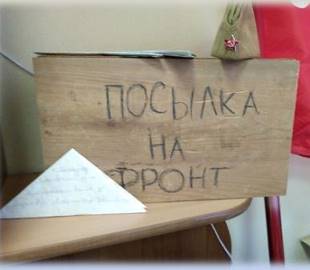 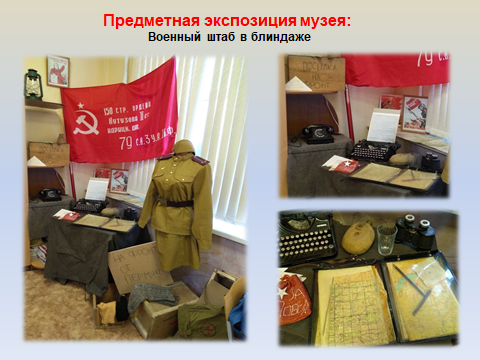 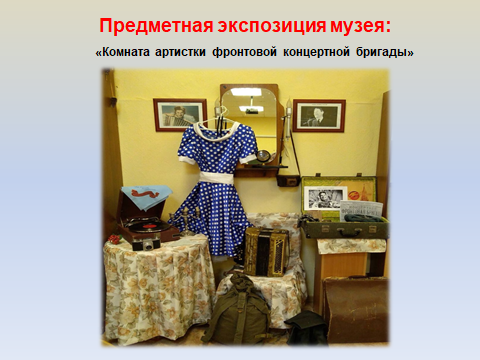 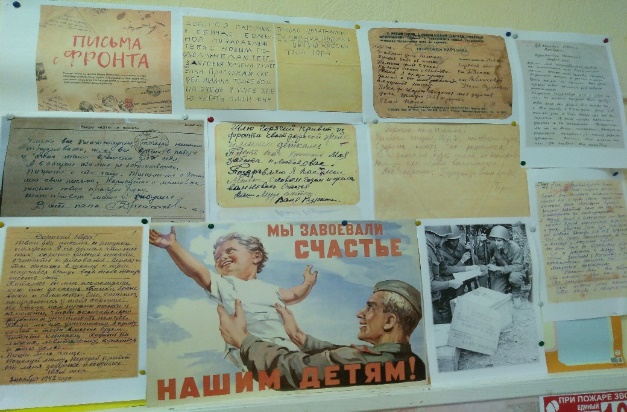 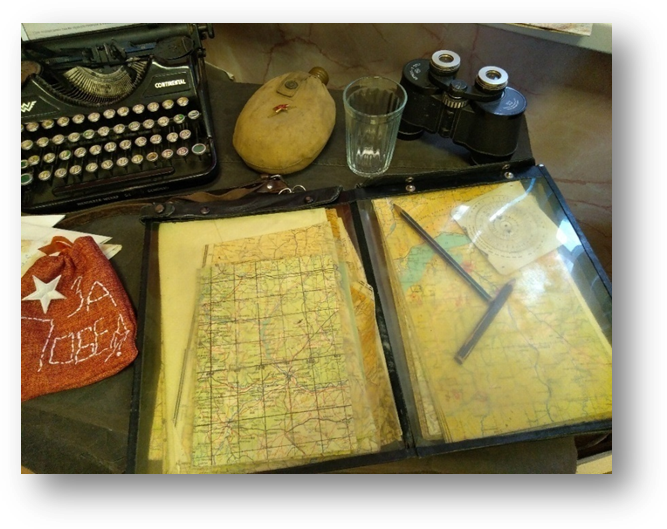 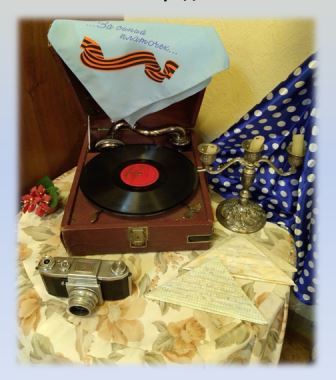 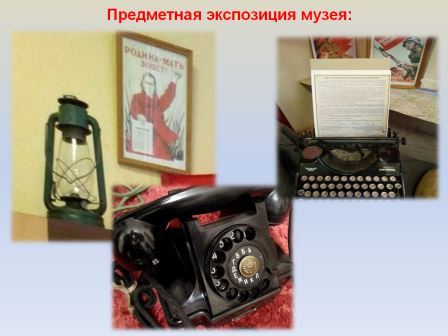 Архивная экспозиция
Альбом  «Бессмертный полк»
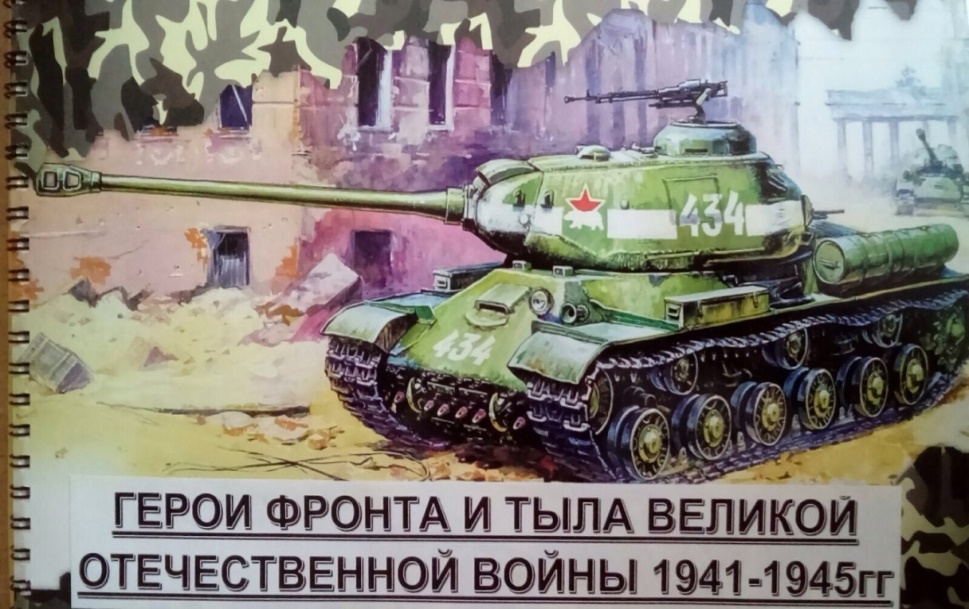 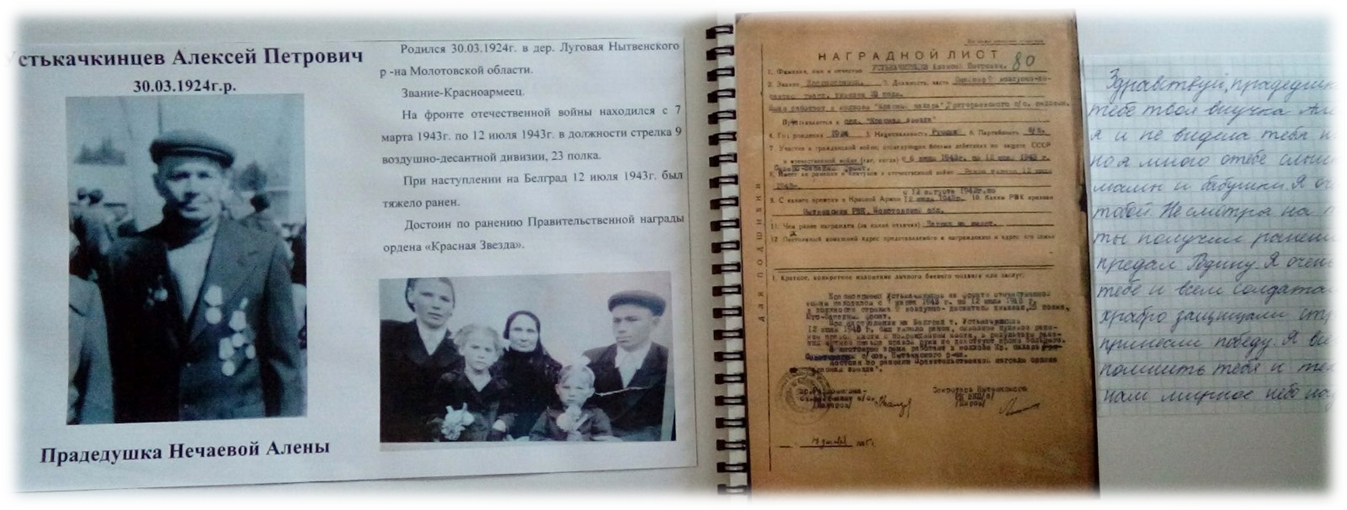 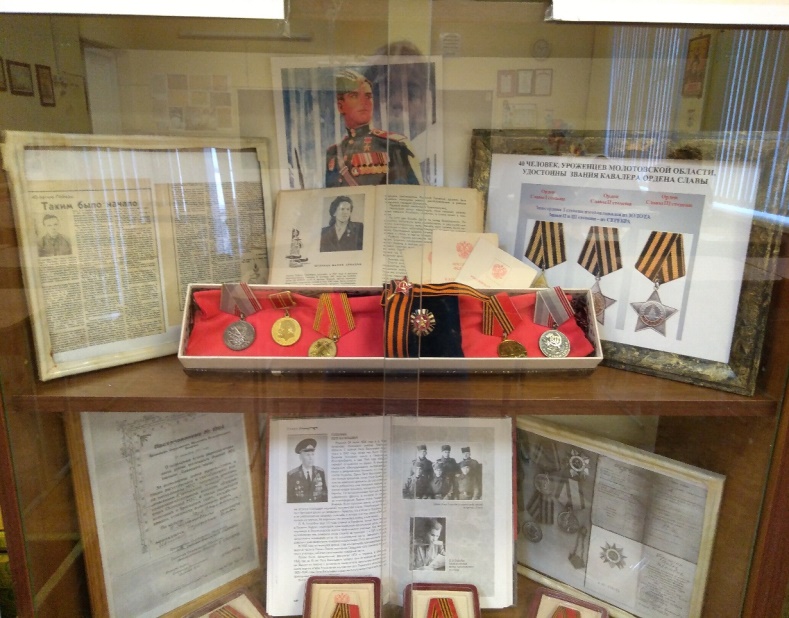 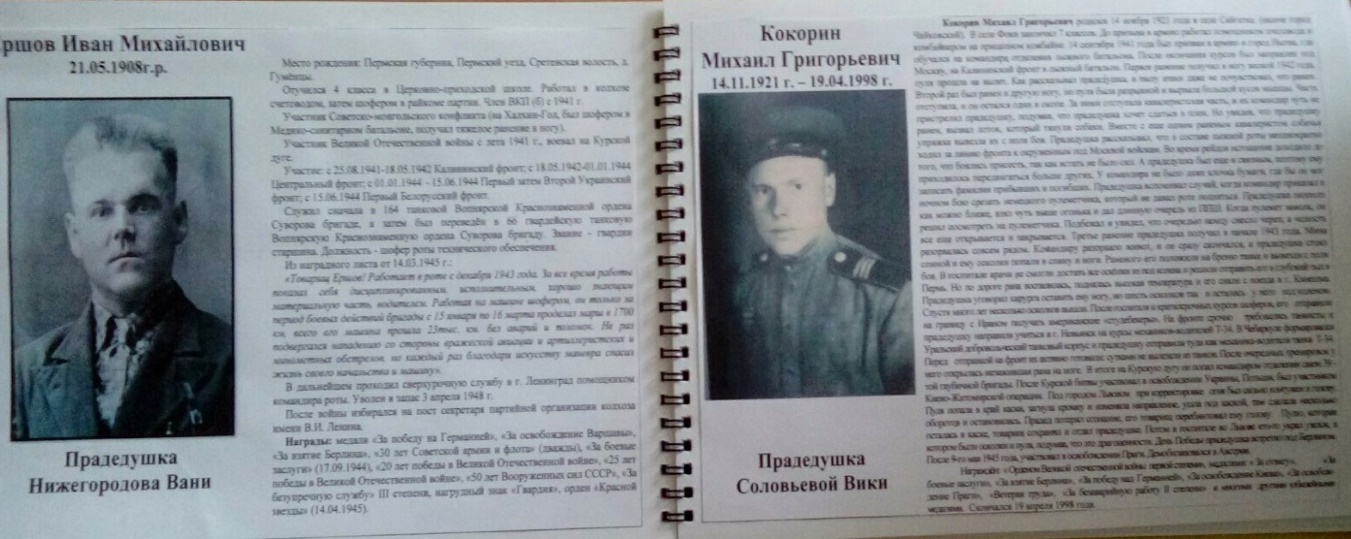